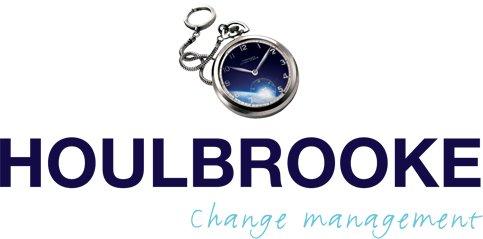 Barbara HoulbrookePayroll & HRIS Consultant
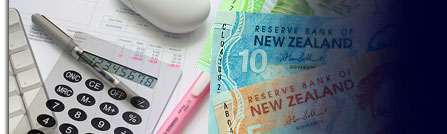 Changing Work Patterns & holidays Act Compliance
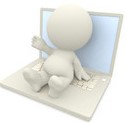 Work Pattern Considerations
Contract, Roster/Schedule, Actuals
 Permanent, Temporary
 Employee agreement and good faith
 Who is responsible for determining work patterns? 
 Who is responsible for maintaining compliance?
 How does payroll know?
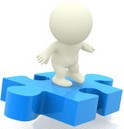 Work Pattern Types
Predictable and Fits 7 day cycle – 8 hours per day Monday to Friday – Entitlement 20 days

 Predictable but not 7 day cycle – 12 hours per day 4 on 4 off – average 42 hours per week over 3.5 days – Entitlement 14 days but will this provide 4 weeks off – provide 16 days

 Unpredictable Up Front – need basis – contract hours and level of variance around this – agreement with employee
Change in Work Pattern
Example: 
Worker FT 40 hours per week, 5 days = 20 days AL

 Changes to 20 hours, 5 days part way through year
 What is the entitlement on their next anniversary?
 What is the effect on the Average Rate?
 How will the leave balance change?
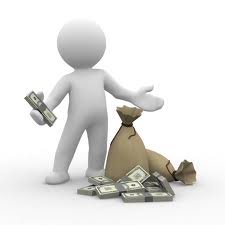 Calculation Example
Anniversary 01/04/18, Entitlement 20 days
 Roster 40 hours 5 days
 Balance at 01/10/18 is 10 days
 Roster change to 40 hours 4 days
 Balance recalculated so 4 weeks on anniversary so Balance now 8 days
 AWE rate changes as AWE Week is divided by 4 days rather then 5 
 So Balance goes down and Rate goes up
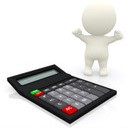 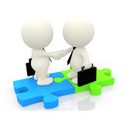 Processes to Determine Work Patterns
New Starter – contract or roster
 Variation – permanent change in pattern
 Temporary Change – length of time
 Periodic Review – check payroll set up to actual days/hours worked – how often should this happen
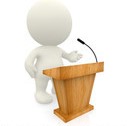 Summary
Determine the types of work patterns in your business
 Educate HR/Managers on impact of variable work patterns and compliance
 Agree policy on how the types will be treated for leave entitlements and rate methods
 Ensure employee agreement with initial contract and variations for changes
 Set up review process to maintain compliance
Houlbrooke Group Limited
Barbara can help you with:
 compliance reviews
 payroll audits
 solution selections
 implementation services
 business process improvement and change
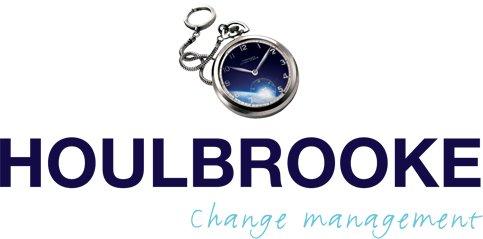